Copyright PresentationUse of Video in Education
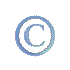 Christa EvAns Heath
ITEC 7445
Kennesaw State University
Copyright and Fair Use Laws
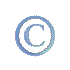 Copyright is a form of protection provided by the laws of the United States (title 17, U.S. Code) to the authors of “original works of authorship,” including literary, dramatic, musical, artistic, and certain other intellectual works. (copyright.gov)

       The Copyright does allow provisions for use in educational settings.

Fair Use regards Section 107 of the Copyright Act in which determines if material for commercial use or non profit educational usage.

Section 110 covers the use of materials in the classroom.
Exceptions to Copyright for Education
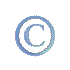 Section 110 of the Copyright Act outlines provisions for the performance and display of copyright-protected content in the classroom so long as certain requirements are met.
Section 110 (1) allows for the performance and display of copyright-protected works in face-to-face classroom settings, with some specific limitations related to the use of motion pictures. 
Section 110 (2) applies to distance education, including any situation where students receive materials through digital transmission.
Here are three scenarios each with different usages of video in the classroom.

After reviewing each scenarios see if you can determine if it is proper use by following copyright and fair use laws.
A teacher is showing the Disney movie the Lion King in her classroom.

The teacher is using her personal DVD copy of the movie , which she purchased.

The students are watching the movie as part of a cross-curricular lesson about the geography of Africa and the life cycle
Scenario #1
Use of Movies in Classroom
Scenario #1
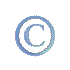 This is a valid use of the movie due to Copyright and Fair Use.

The movie was obtain legitimately, since it was purchased by the teacher.

The movie was shown for instructional purpose since it was tied to standards and not just for entertainment.
A teacher creates a screen cast of a video she has access online.

The class views the video in class.


The teacher also post the screen cast to her class website.
Scenario #2
Screen cast of  web-based Video
Scenario #2
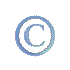 This is partially valid.
Teacher can download videos from the internet for use in teacher classroom lesson.
However videos from the internet may not be reposted without permission. Teacher did not gain permission for reuse.
The teacher could of posted a link to the original site to her website.
Students are assigned a project in which they are to create a PowerPoint and must incorporate a video as one part of the project.
A  student obtain from the internet a video which was 8 minutes long.  
The student includes a embedded link to the video on the internet and cites their sources of the video.
Scenario #3
Use of videos in student projects
Scenario #3
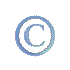 This scenario is also partially valid.

 The student was correct in using the video by obtain the video legally.  The student embedded the link to the original location of the video and provided attribution to the video creator.

However, the student used the whole 8 minutes of the video.  Fair use rules provided for a maximum of 10 percent or 3 minutes of the video to used legally.
References
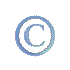 http://www.copyright.com/Services/copyrightoncampus/basics/fairuse_edu.html

http://www.techlearning.com/techlearning/pdf/events/techforum/tx05/TeacherCopyright_chart.pdf

http://www.copyright.gov/fls/fl102.html